Проект сюжетно-ролевой игры
Кафе «Улыбка»
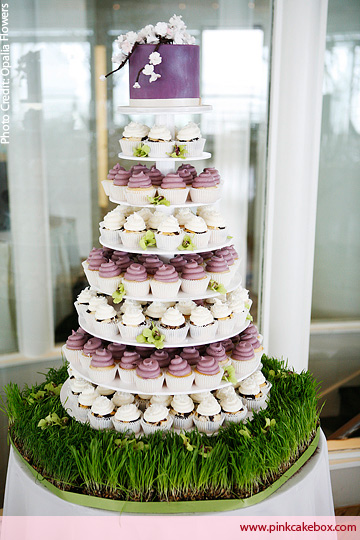 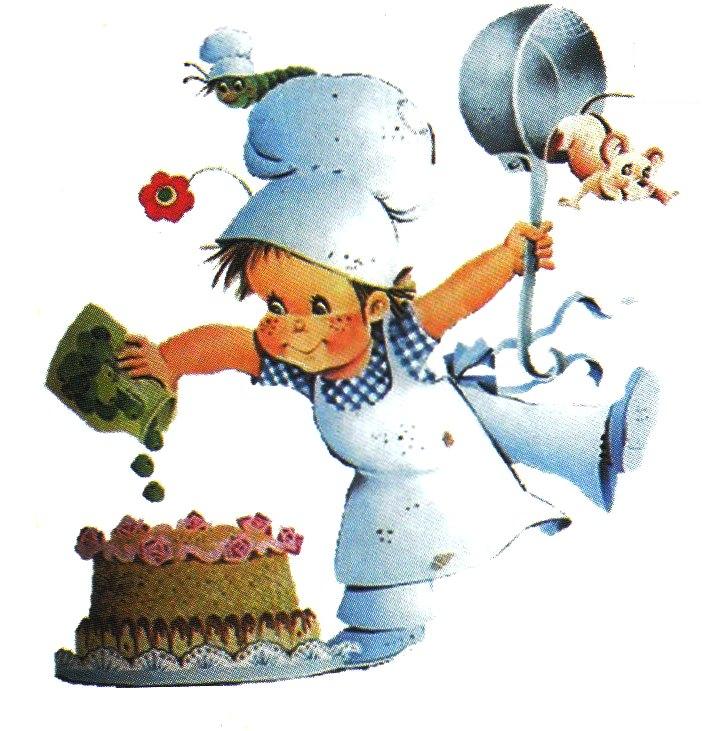 ГБДОУ №14   Пушкинского района  Санкт - Петербурга
Автор проекта: Смирнова Е. Б.
Задачи:
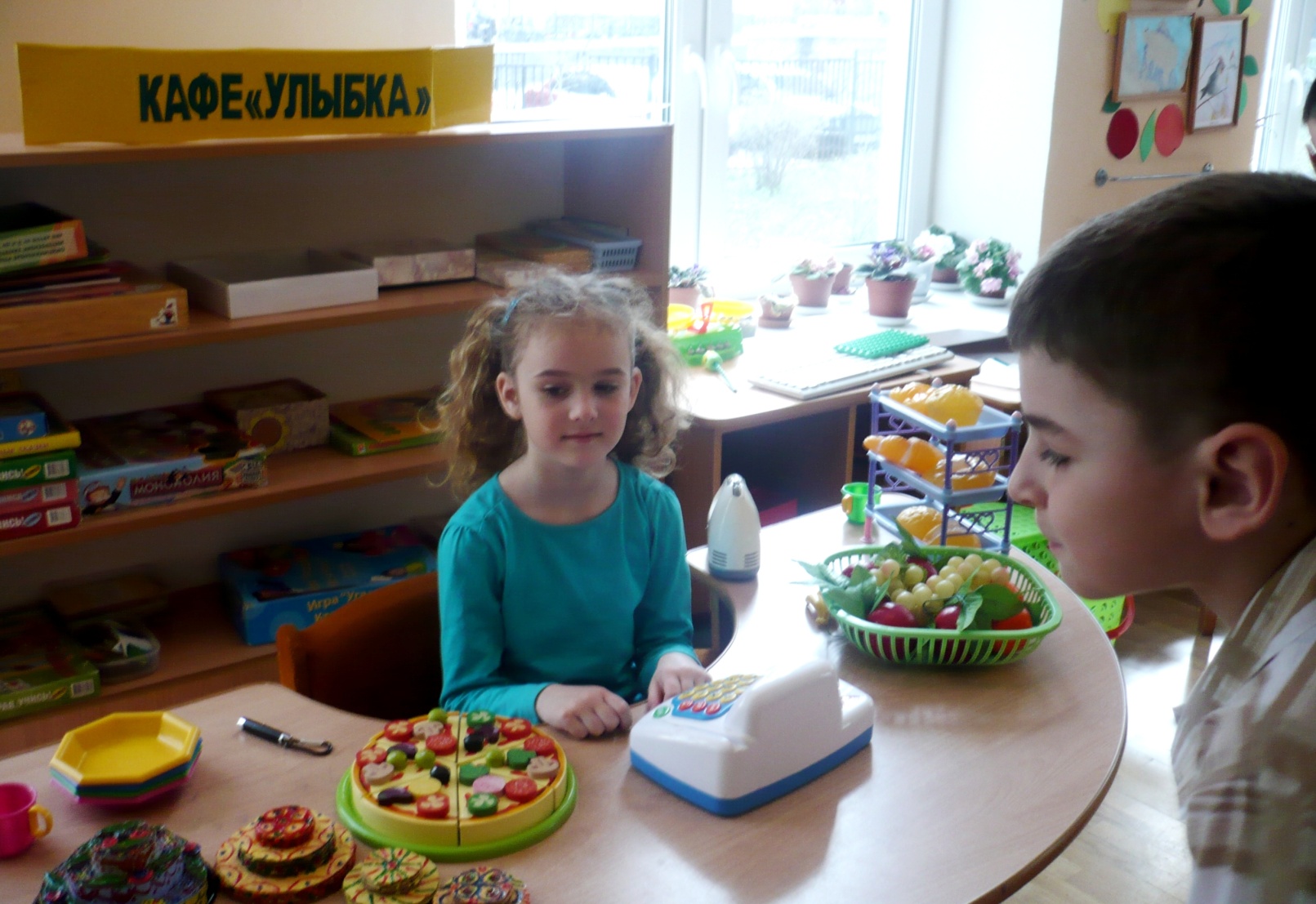 Расширять у детей представления о труде работников столовых, кафе. 
 Познакомить с правилами поведения в общественных местах.
 Развивать у детей умение самостоятельно разворачивать сюжет игры; согласовывать тему; распределять роли. 
 Воспитывать дружеские взаимоотношения между  детьми, развивать умение считаться с интересами товарищей.
 Закреплять умение правильно подбирать и пользоваться атрибутами игры.
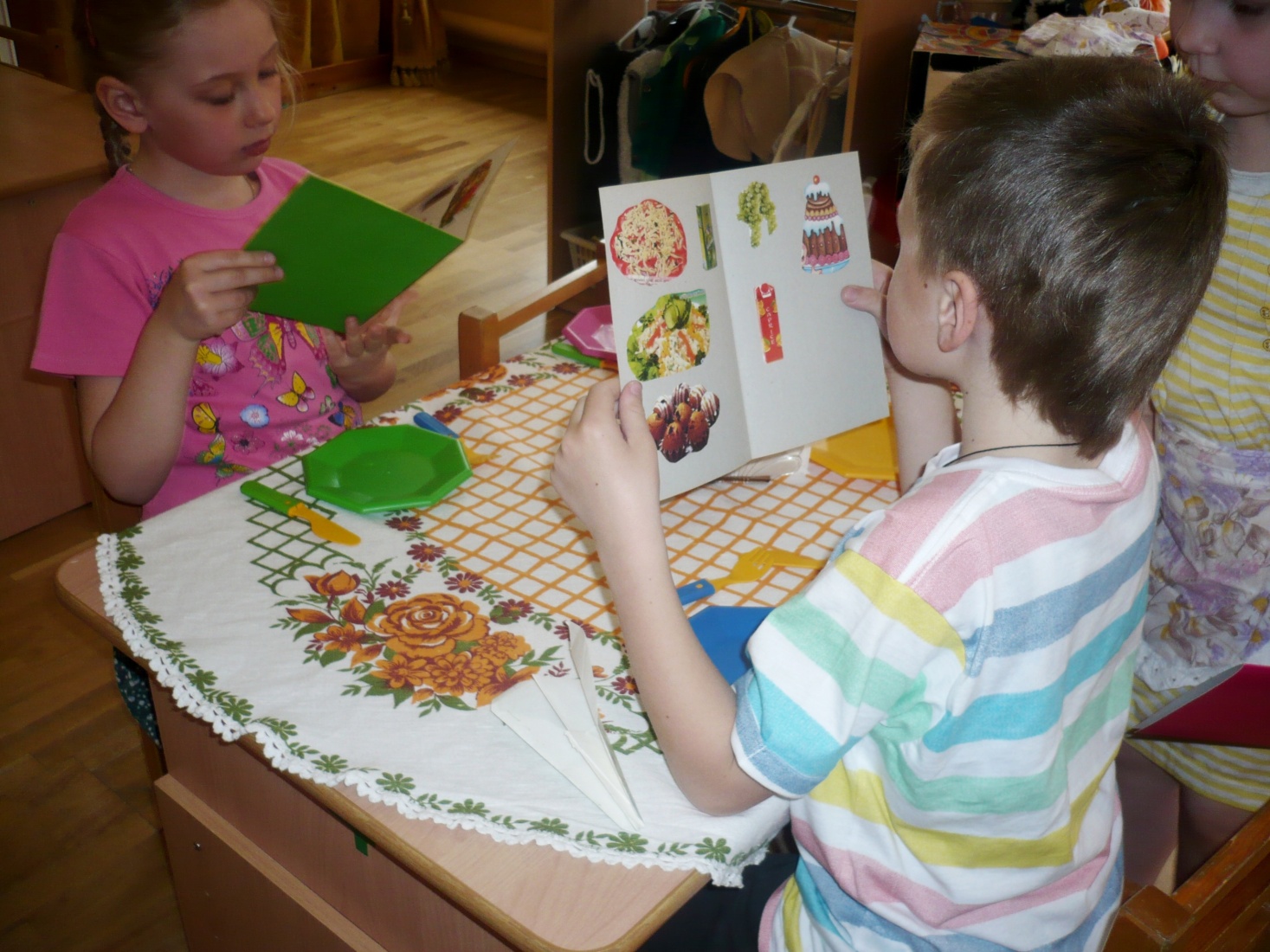 1 этап. Подготовительный
Совместная деятельность педагога и детей 
1. Чтение художественной литературы:
«Федорино горе» К. Чуковский
«Кем быть?» В. Маяковский
 «Муха –цокотуха» К. Чуковский
2. Продуктивные виды деятельности:
 Изготовление муляжей из соленого теста: тортов, конфет, пирожных, мороженого,, шоколадок, разных фруктов и т.д.
 Рисование денег, меню.  
3. Беседы с детьми:
 Что такое кафе? 
  Кто работает в кафе? 
  Как себя вести в общественном месте?
 Зачем нужны деньги?
4. Дидактические игры: «В гости к кукле», «Накрой на стол», «Кто больше знает вежливых слов», «Угадай профессию».
5. Экскурсии: в магазин, в кафе.
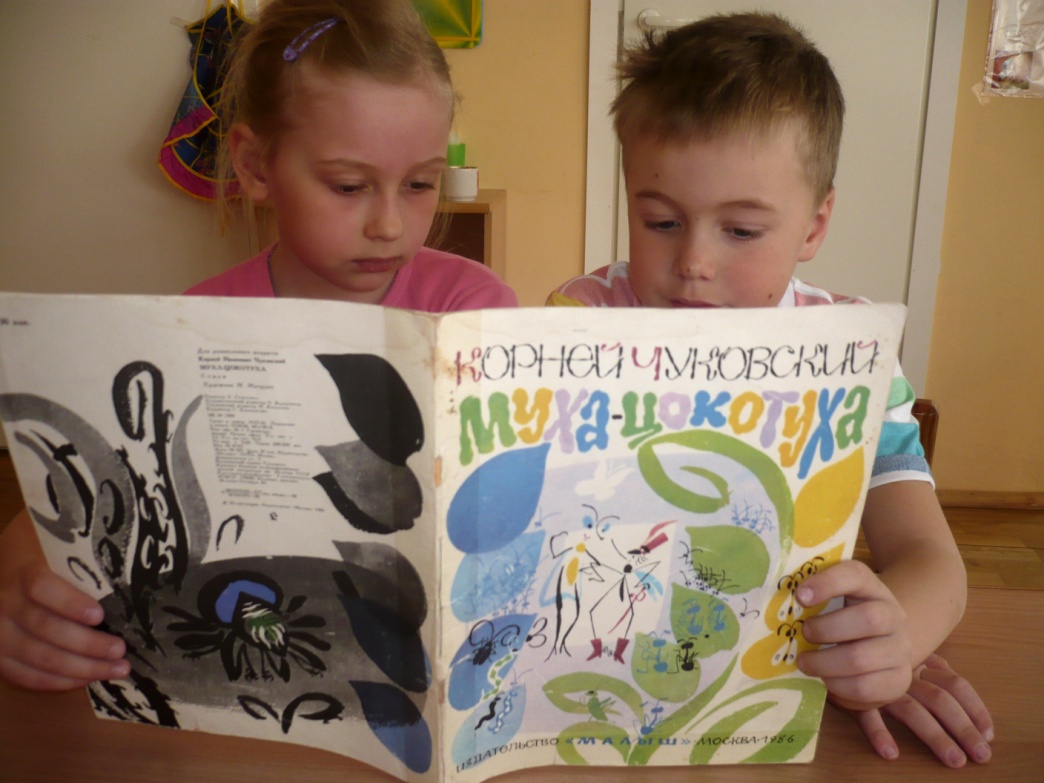 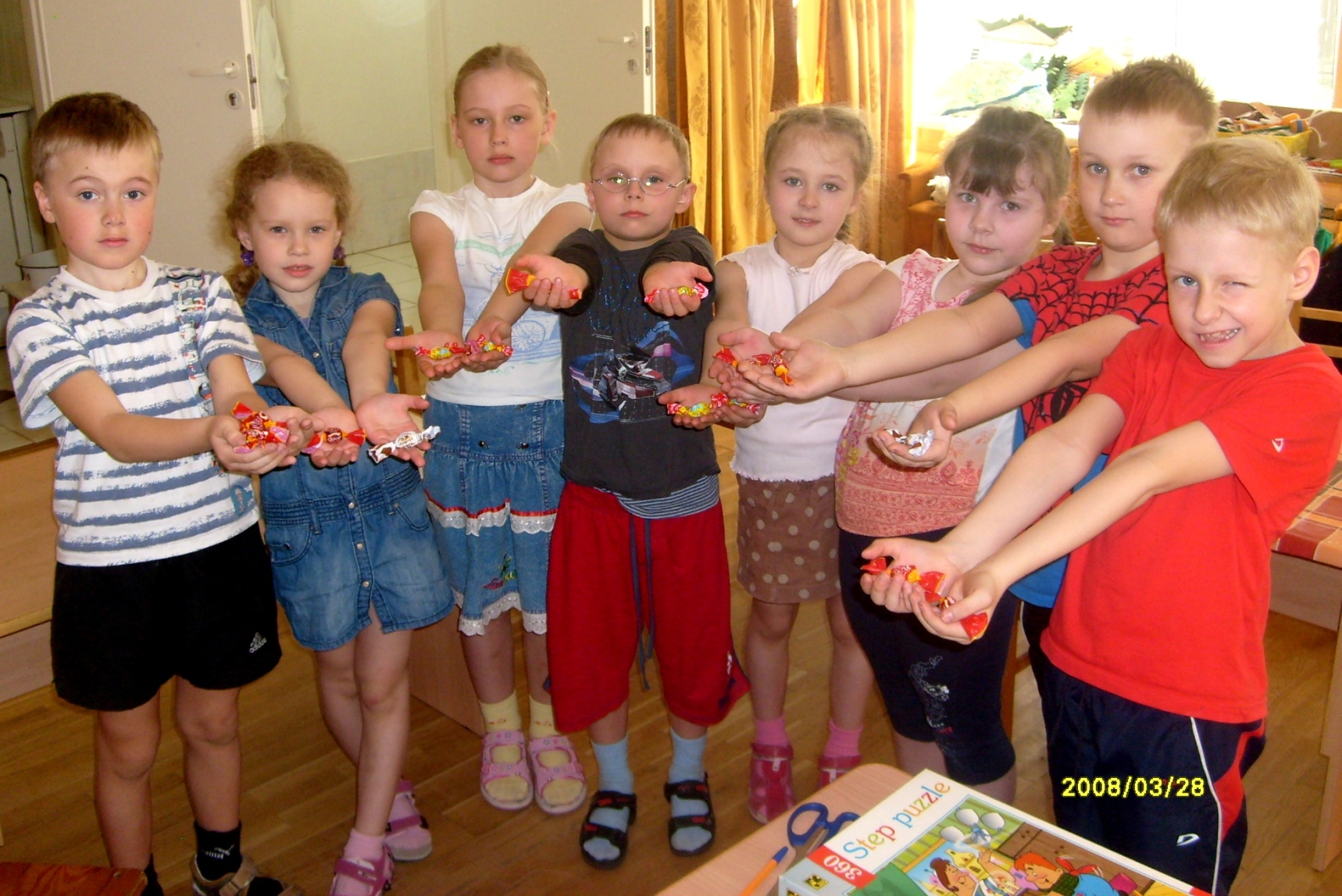 2 этап. Основной
Систематизация информации
1. Организация игрового пространства:
 Кафе (стойка, столы, официант, подносы, вывеска, фартуки, касса, атрибуты – муляжи продуктов, чайная посуда; салфетки). 
2. Игровая деятельность детей 
 Повторение за педагогом диалогов персонажей. 
 Обучение  элементам развития сюжета. 
 Принятие на себя второстепенной роли.
 Использование предметов-заместителей.
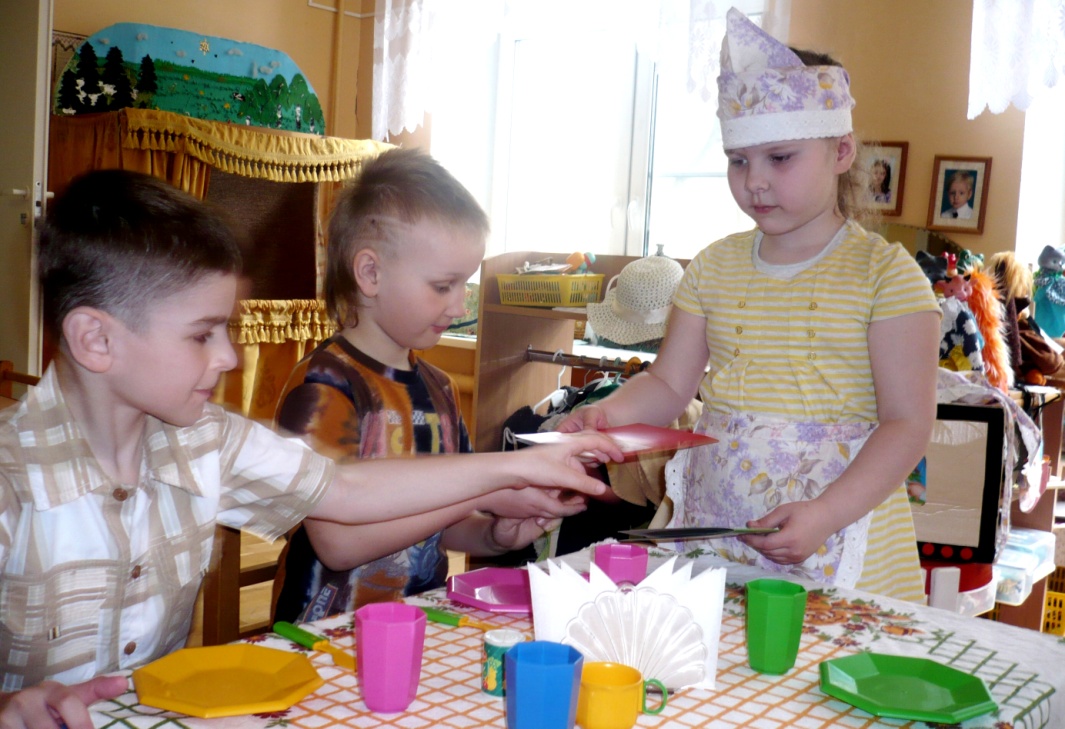 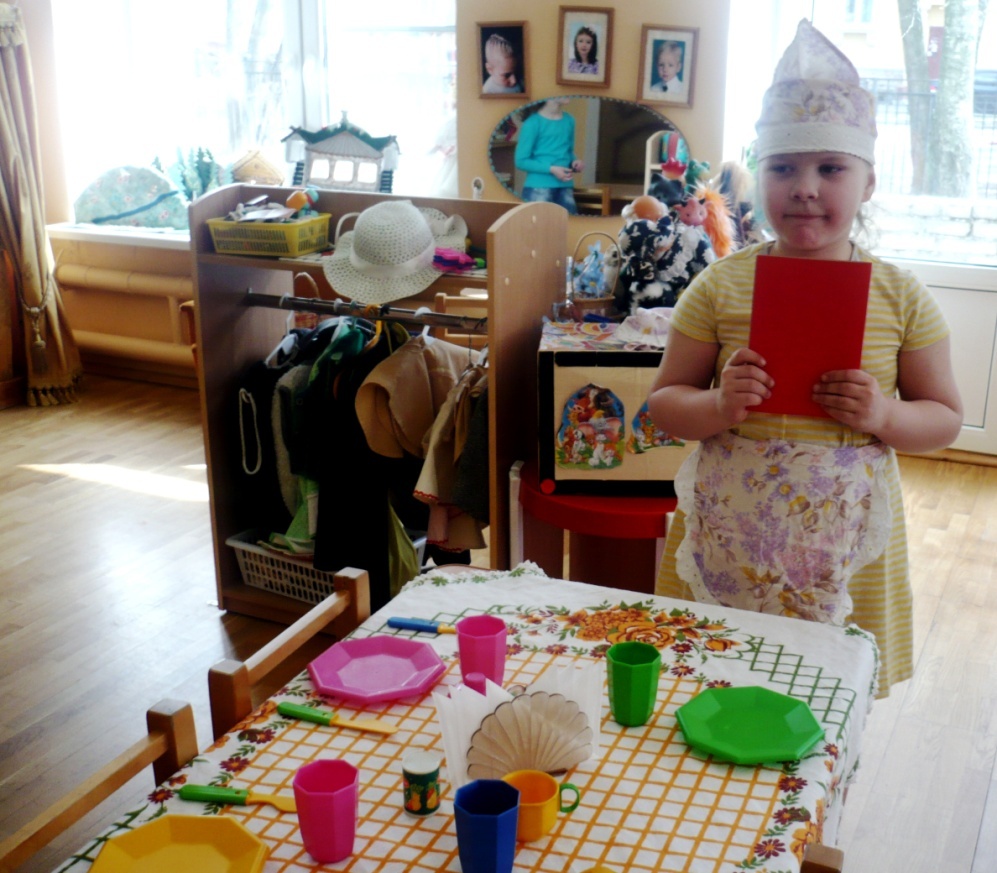 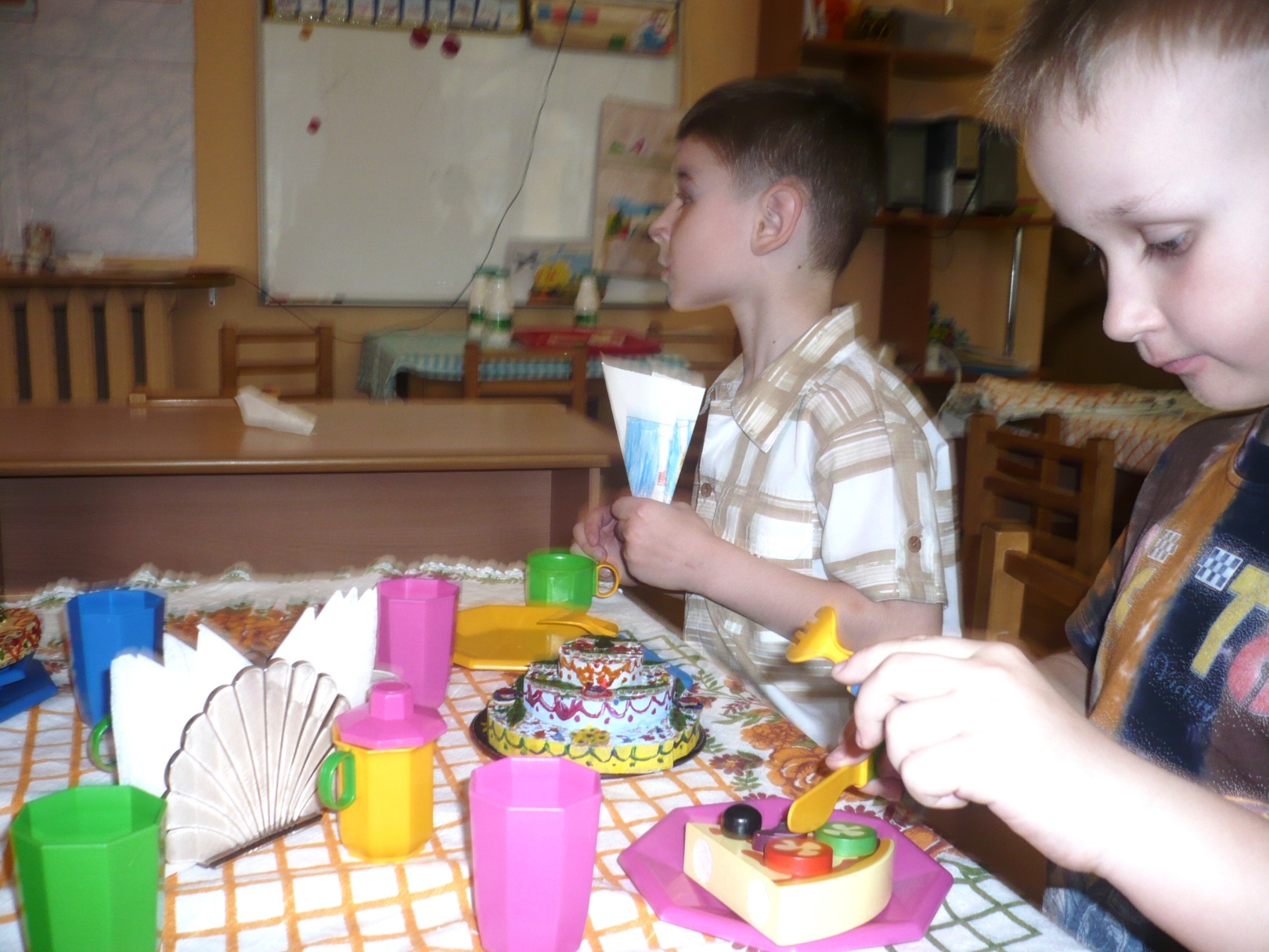 Результат:
Получение знаний о работе кафе.
Формирование коммуникативных навыков:
 умения слушать партнеров;  
 соединять их замыслы со своими;
 комментировать свои игровые действия и действия партнеров.
3. Заключительный
Участие детей в обсуждении проведенной игры.
Оценка, подведение итогов игры, 
Диагностика игровых умений.
Словарный минимум
Профессии:
Заведующий кафе, официантка, посетители, бармен, клиенты, кондитер, посудомойка, уборщица, кассир, повар.
Орудия труда:
Чайная посуда, салфетки, фартуки, продукты, меню в  картинках. Кофейная посуда, миксер, кофеварка, микроволновая печь, электрический чайник, пластиковая карточка
Трудовые действия:
   Выдает, подает, открывает, впускает; накрывает, усаживает, знакомит (с меню), принимает, обслуживает, рассчитывается, руководит.